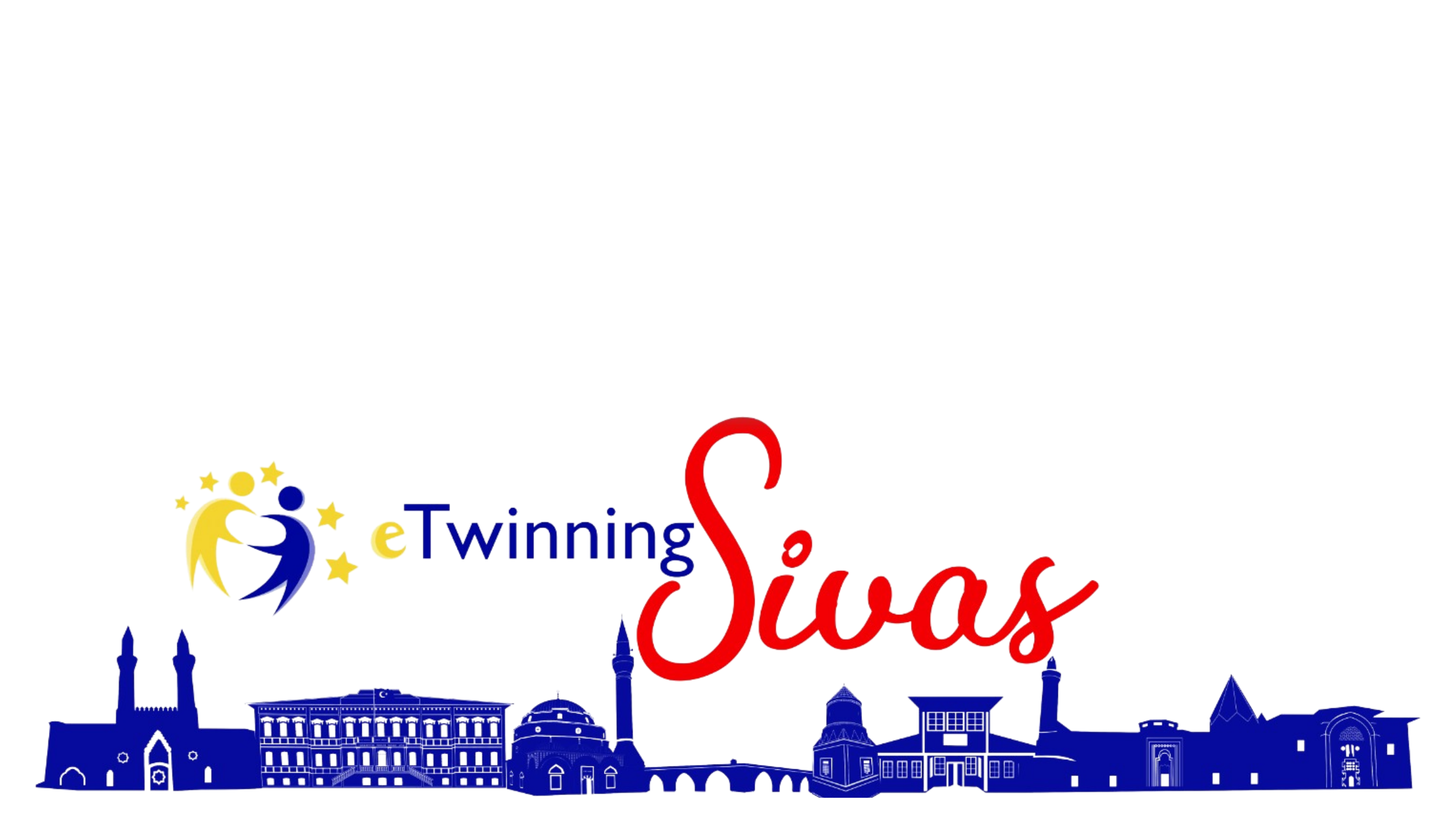 PROJE PAYLAŞIM SERİSİ 1
Proje Adı : Digital Math
Kısa Açıklama : Projemizde öğrencilerimiz web 2.0 araçları kullanılarak matematik becerilerini ve ilgileri artırılması sağlanacaktır. Matematik dersi digital ve görsel platforma taşınarak öğrenme metodları geliştirilmeye çalışılacaktır.
Yaş Grubu :  İlkokul öğrencileri. (7-10 yaş )
Katılabilecek Branşlar:  İlkokul öğretmenleri
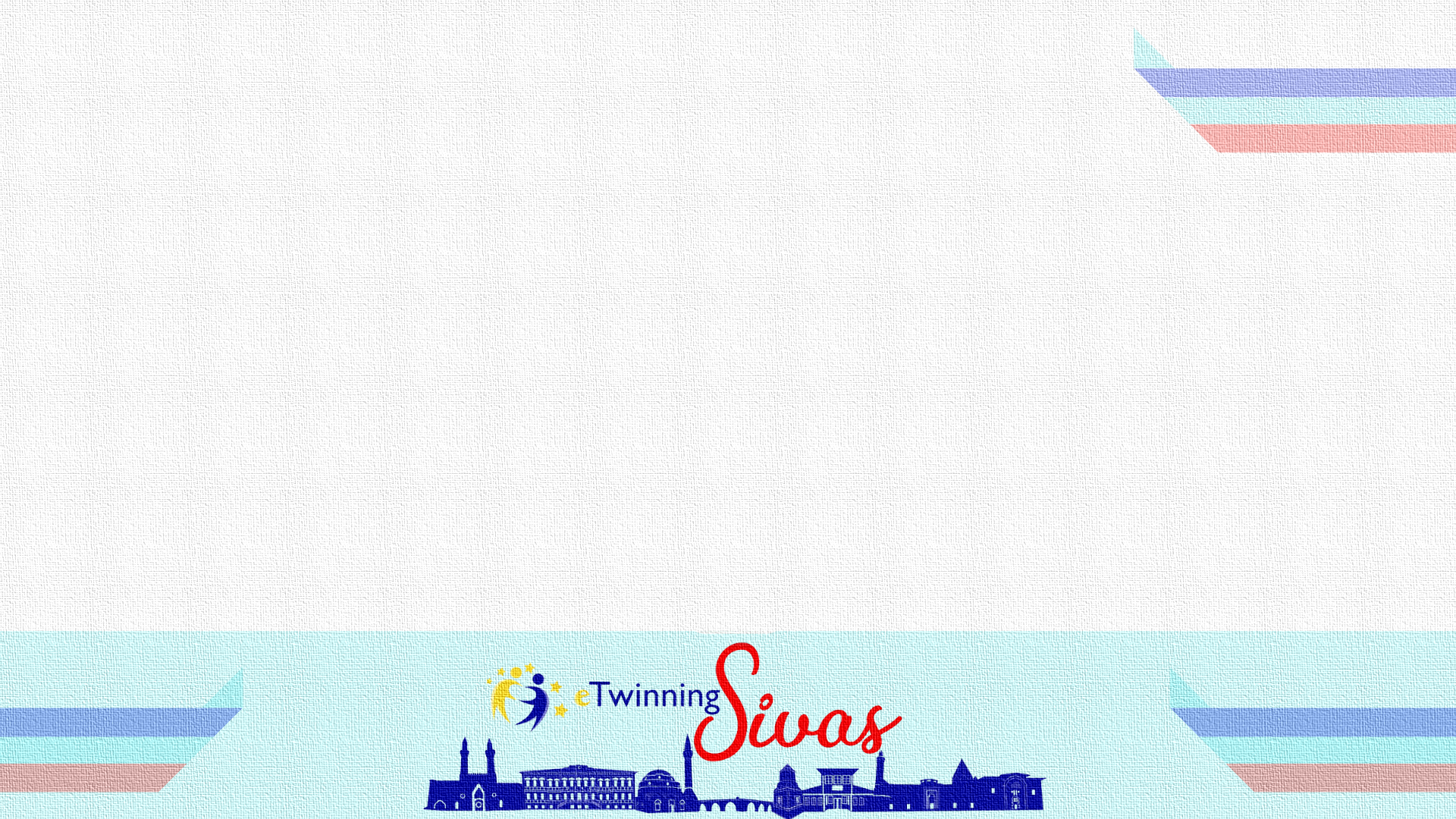 Proje Hedefleri
1.Matematik dersinin ilgi çekici ve eğlenceli hale getirilmesi
2.Öğrencilerin matematik yetkinliklerinin artırılması
3.Matematik dersinin görsel ve işitsel materyallerle desteklenmesi
4.Web 2.0 araçlarının matematik dersine entegre edilmesi
5.Öğrencilerinin sayısal yeteneklerinin artırılması
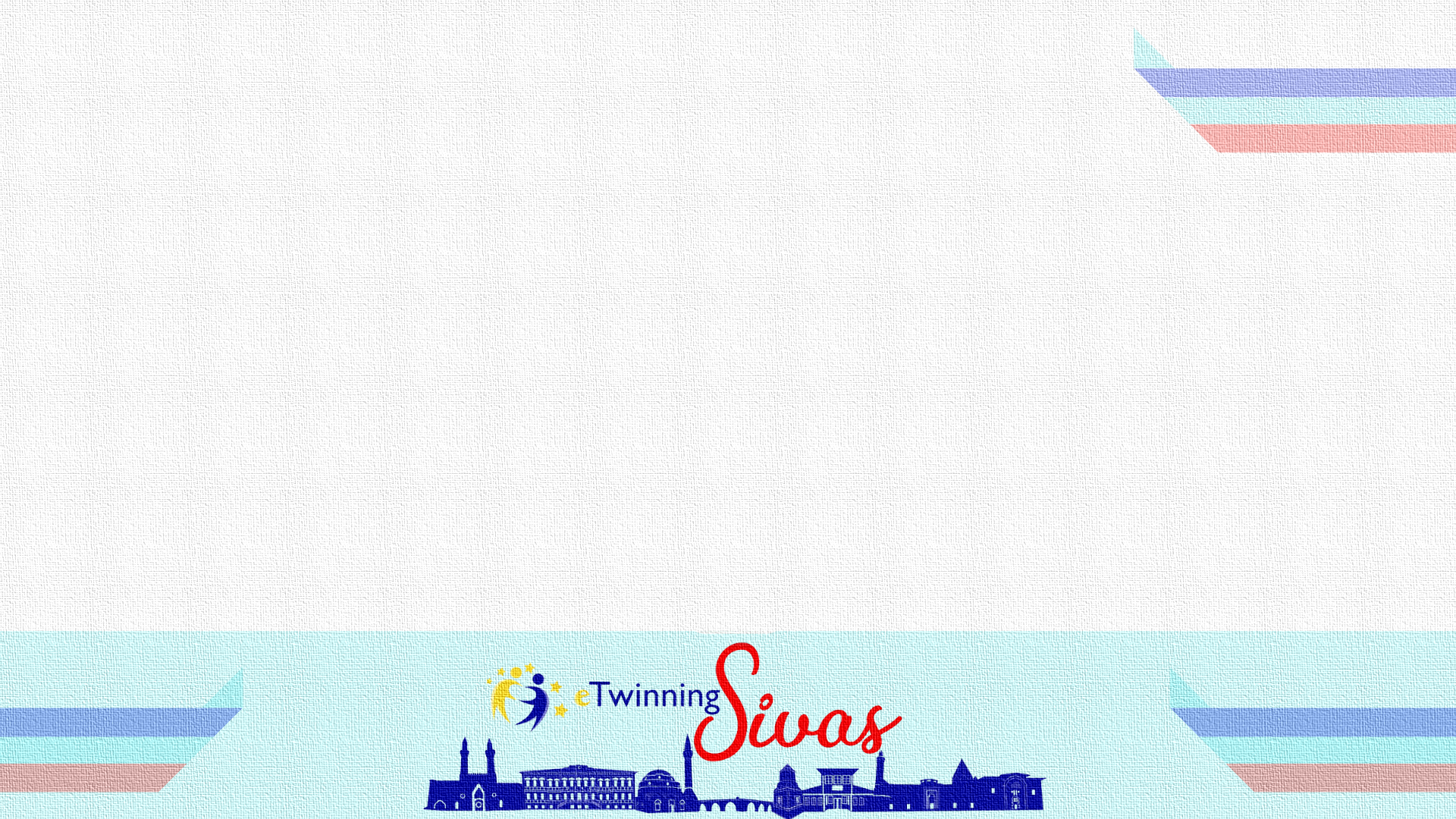 Beklenen Sonuçlar
Projemiz sayesinde öğrencilerimizin matematiksel becerilerin artırılmasına yönelik yapacağımız etkinlikleri içeren kapsamlı bir albüm (ebook) oluşturacağız. Öğrencilerimizin bu süreçte seviyelerine uygun web 2.0 araçlarını öğrenmelerini ve bu web 2.0 araçlarını matematik dersinde kullanabilmelerini sağlayacağız.
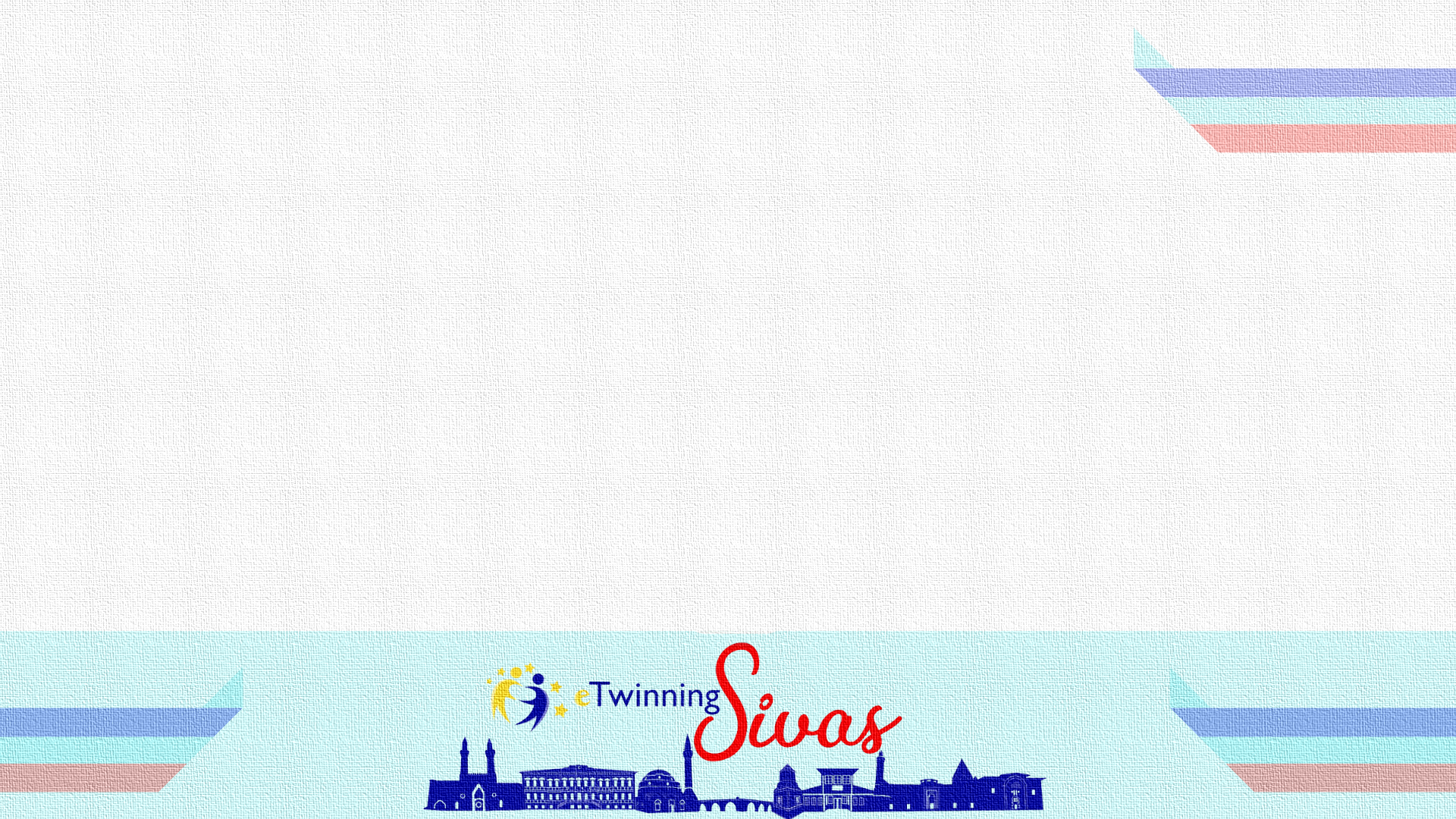 Çalışma Takvimi ve Planlanan Etkinlikler

Projemiz ilkokul matematik kazanımları ile uyumlu olacak şekilde Şubat ayında başlanacak ve mayıs ayı içerisinde sonlandırılacaktır. Ocak ayı içerisinde projemizin hazırlık ve planlama çalışmaları yapılacaktır. Ortaklarımızla hazırladığımız proje planı çerçevesinde etkinlikler yapılacaktır.